MODELO DE JUEGO
NOMBRE DE CLUB
TEMPORADA 22/23
ESCUDO
AFOPRO.COM
PLANTILLA
AFOPRO.COM
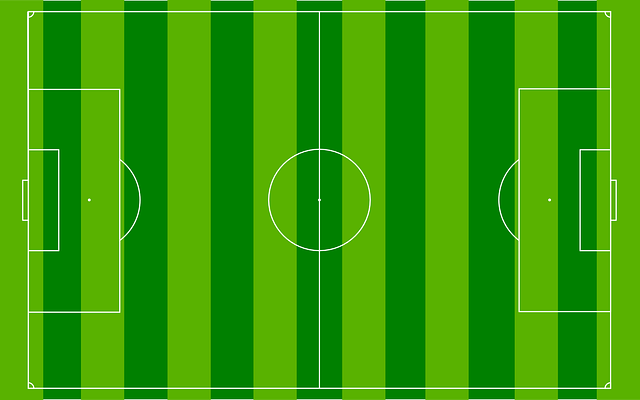 EGIDO
PLANTILLA 2022/23
AKZHOL
AUÑON
GUILLEM
TONI
ESTEBAN
BARROSO
MIKEL
VEGA
BERTRÁN
CASTILLO
CRISTHOPHER
GARCÍA
CANADELL
PROCEDENCIA
GERARD FÁBREGAS
COBO
CESC MENA
JOHAN
FERREIRO
INFANTIL B
INFANTIL C
DANI ALDAVE
ALEVIN A
ÁLEX MAQUEDA
FICHAJE
AFOPRO.COM
SISTEMA DE JUEGO
AFOPRO.COM
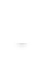 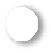 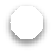 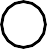 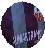 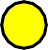 SISTEMA BASE: 1-4-3-3
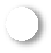 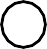 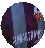 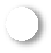 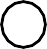 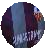 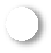 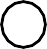 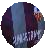 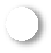 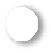 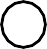 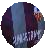 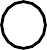 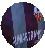 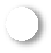 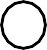 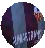 1
3
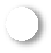 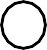 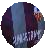 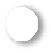 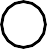 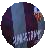 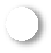 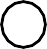 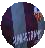 AFOPRO.COM
SISTEMA DE JUEGO
FASE DE ATAQUE
AFOPRO.COM
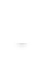 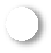 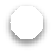 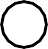 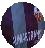 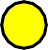 SISTEMA 1-3-4-3 EN FASE DE  ATAQUE ORGANIZADO
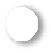 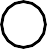 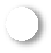 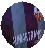 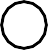 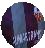 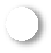 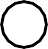 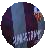 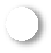 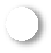 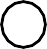 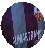 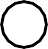 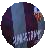 1
3
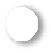 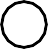 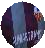 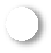 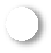 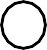 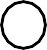 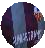 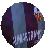 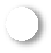 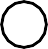 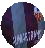 AFOPRO.COM
SISTEMA DE JUEGO
FASE DEFENSIVA
AFOPRO.COM
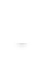 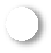 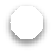 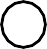 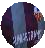 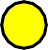 SISTEMA 1-4-3-3 EN FASE DE  DEFENSA ORGANIZADA
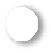 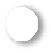 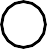 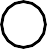 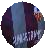 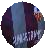 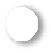 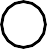 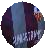 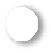 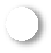 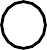 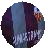 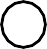 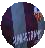 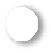 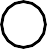 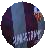 1
3
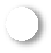 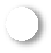 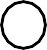 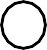 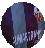 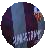 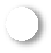 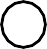 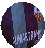 AFOPRO.COM
PRINCIPIOS  FUNDAMENTALES
AFOPRO.COM
DEFENSA ORGANIZADA
AFOPRO.COM
PRESIÓN SALIDA DE BALÓN
ANTE 1-4-2-3-1
AFOPRO.COM
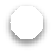 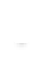 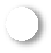 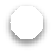 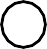 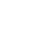 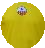 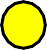 PRESIÓN BASE EN SALIDA DE  BALÓN ANTE RIVAL EN SISTEMA 1-  4-2-3-1.
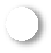 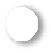 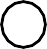 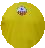 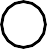 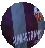 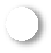 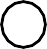 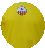 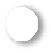 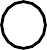 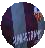 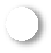 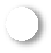 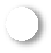 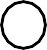 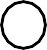 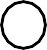 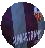 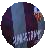 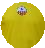 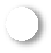 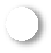 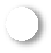 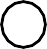 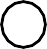 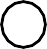 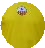 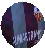 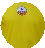 1
3
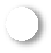 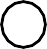 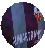 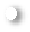 1
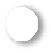 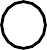 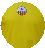 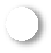 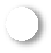 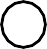 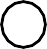 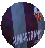 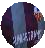 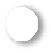 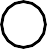 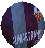 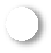 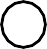 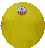 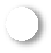 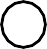 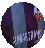 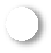 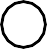 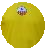 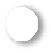 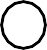 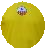 AFOPRO.COM
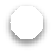 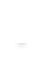 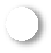 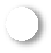 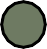 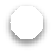 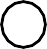 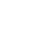 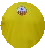 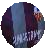 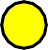 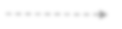 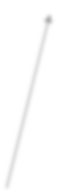 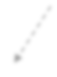 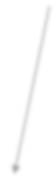 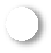 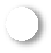 PRESIÓN EN SALIDA DE BALÓN  ANTE RIVAL EN SISTEMA 1-4-2-3-1  EN CARRIL LATERAL.
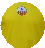 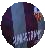 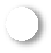 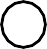 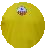 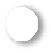 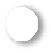 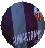 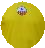 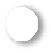 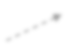 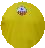 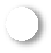 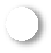 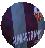 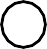 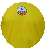 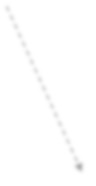 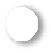 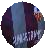 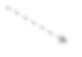 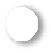 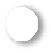 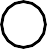 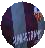 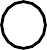 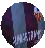 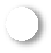 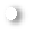 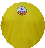 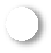 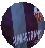 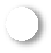 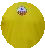 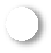 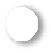 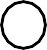 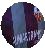 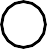 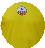 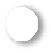 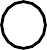 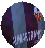 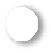 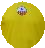 1
3
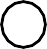 1
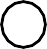 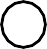 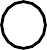 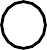 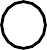 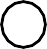 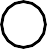 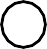 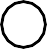 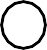 AFOPRO.COM
PRESIÓN SALIDA DE BALÓN
ANTE 1-4-4-2
AFOPRO.COM
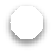 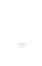 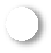 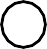 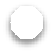 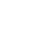 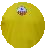 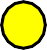 PRESIÓN BASE EN SALIDA DE  BALÓN ANTE RIVAL EN SISTEMA 1-  4-4-2.
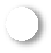 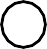 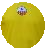 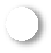 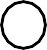 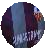 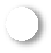 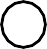 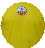 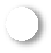 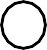 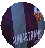 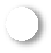 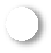 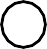 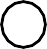 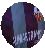 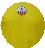 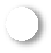 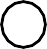 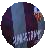 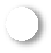 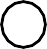 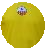 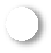 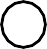 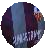 1
3
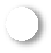 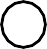 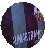 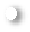 1
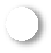 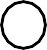 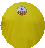 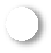 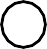 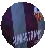 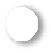 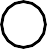 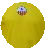 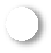 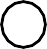 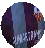 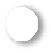 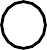 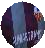 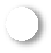 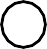 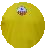 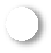 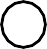 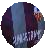 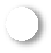 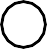 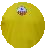 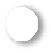 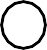 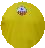 AFOPRO.COM
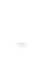 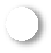 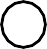 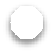 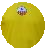 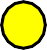 PRESIÓN EN SALIDA DE BALÓN  ANTE RIVAL EN SISTEMA 1-4-4-2  EN CARRIL LATERAL.
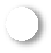 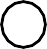 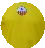 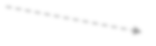 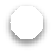 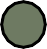 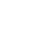 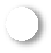 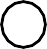 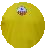 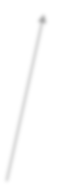 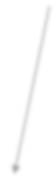 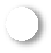 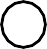 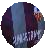 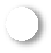 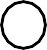 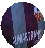 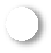 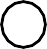 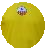 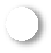 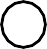 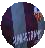 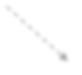 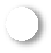 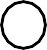 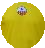 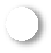 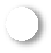 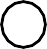 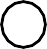 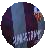 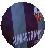 1
3
1
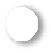 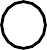 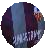 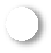 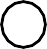 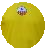 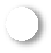 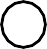 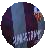 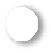 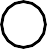 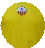 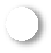 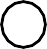 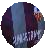 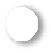 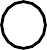 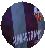 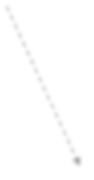 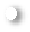 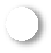 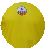 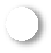 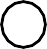 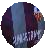 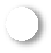 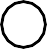 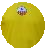 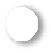 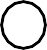 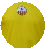 AFOPRO.COM
PRESIÓN SALIDA DE BALÓN
ANTE 1-3-5-2
AFOPRO.COM
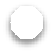 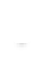 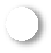 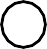 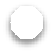 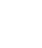 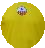 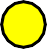 PRESIÓN BASE EN SALIDA DE  BALÓN ANTE RIVAL EN SISTEMA 1-  3-5-2.
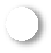 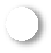 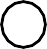 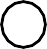 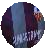 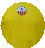 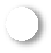 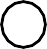 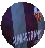 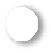 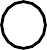 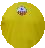 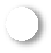 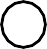 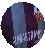 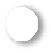 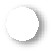 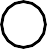 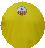 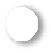 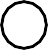 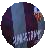 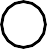 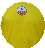 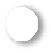 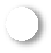 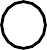 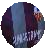 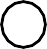 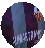 1
3
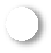 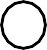 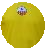 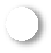 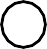 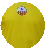 1
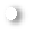 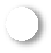 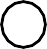 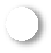 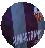 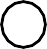 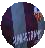 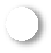 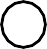 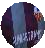 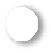 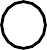 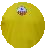 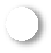 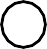 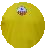 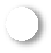 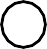 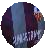 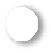 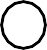 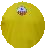 AFOPRO.COM
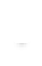 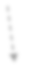 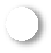 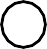 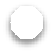 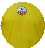 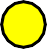 PRESIÓN EN SALIDA DE BALÓN  ANTE RIVAL EN SISTEMA 1-3-5-2  EN CARRIL LATERAL.
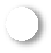 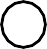 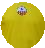 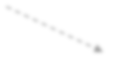 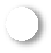 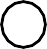 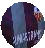 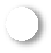 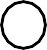 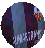 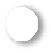 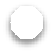 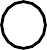 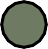 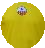 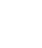 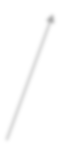 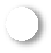 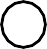 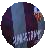 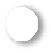 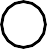 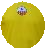 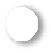 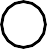 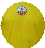 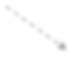 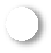 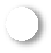 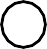 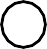 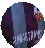 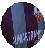 1
3
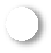 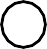 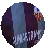 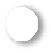 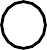 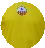 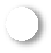 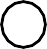 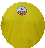 1
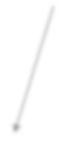 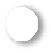 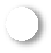 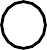 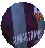 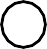 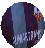 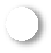 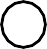 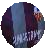 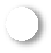 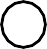 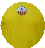 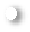 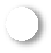 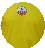 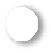 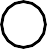 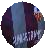 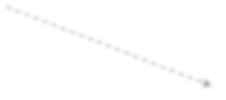 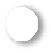 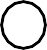 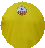 AFOPRO.COM
PRESIÓN SALIDA DE BALÓN
ANTE 1-4-3-3
AFOPRO.COM
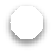 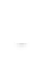 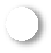 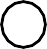 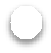 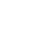 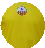 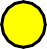 PRESIÓN BASE EN SALIDA DE  BALÓN ANTE RIVAL EN SISTEMA 1-  4-3-3.
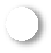 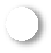 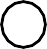 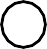 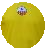 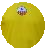 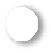 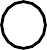 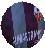 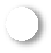 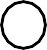 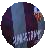 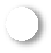 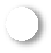 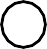 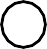 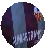 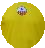 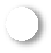 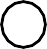 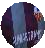 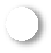 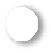 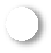 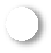 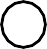 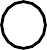 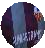 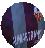 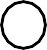 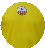 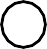 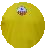 1
3
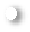 1
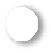 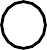 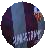 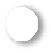 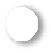 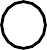 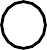 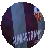 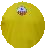 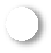 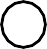 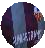 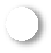 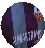 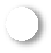 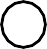 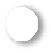 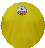 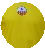 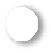 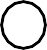 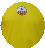 AFOPRO.COM
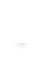 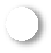 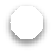 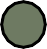 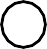 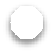 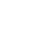 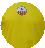 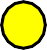 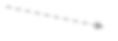 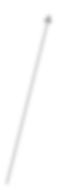 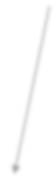 PRESIÓN EN SALIDA DE BALÓN  ANTE RIVAL EN SISTEMA 1-4-3-3  EN CARRIL LATERAL.
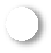 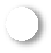 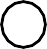 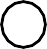 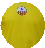 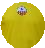 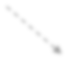 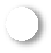 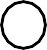 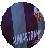 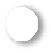 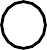 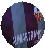 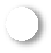 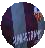 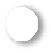 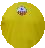 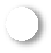 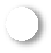 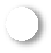 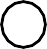 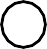 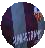 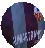 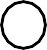 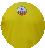 1
3
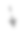 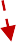 1
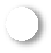 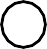 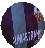 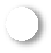 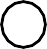 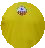 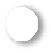 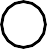 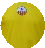 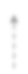 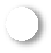 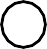 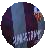 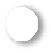 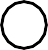 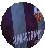 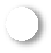 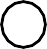 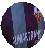 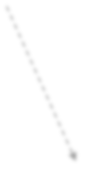 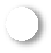 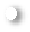 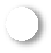 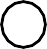 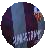 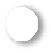 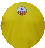 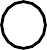 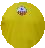 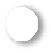 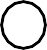 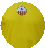 AFOPRO.COM
DEFENSA ORGANIZADA
ANTE 1-4-2-3-1
AFOPRO.COM
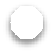 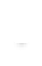 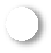 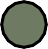 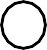 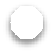 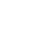 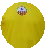 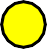 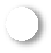 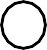 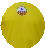 SISTEMA BASE DE DEFENSA  ORGANIZADA ANTE RIVAL EN 1-4-  2-3-1 EN CARRIL CENTRAL.
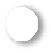 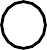 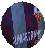 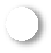 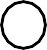 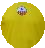 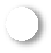 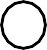 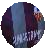 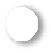 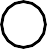 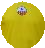 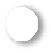 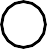 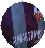 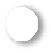 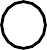 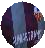 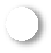 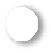 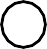 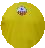 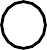 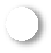 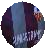 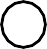 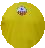 1
3
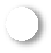 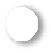 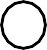 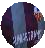 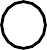 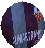 1
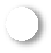 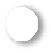 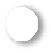 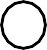 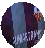 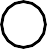 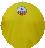 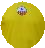 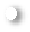 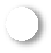 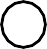 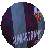 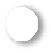 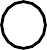 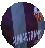 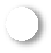 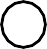 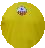 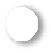 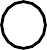 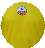 AFOPRO.COM
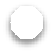 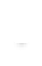 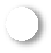 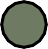 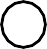 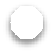 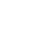 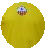 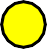 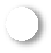 MOVIMIENTOS DEFENSIVOS ANTE  RIVAL EN 1-4-2-3-1 CON LA  POSESIÓN EN CARRIL LATERAL.
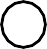 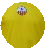 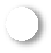 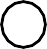 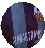 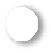 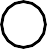 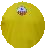 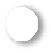 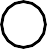 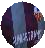 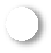 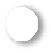 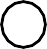 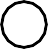 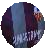 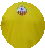 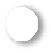 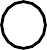 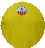 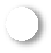 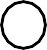 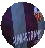 1
3
1
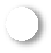 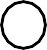 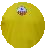 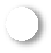 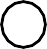 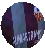 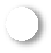 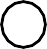 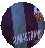 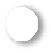 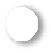 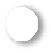 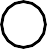 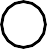 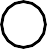 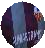 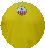 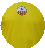 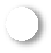 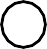 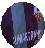 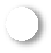 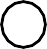 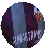 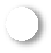 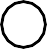 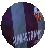 LAT D
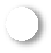 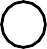 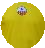 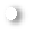 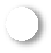 INT D
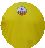 AFOPRO.COM
DEFENSA ORGANIZADA
ANTE 1-4-4-2
AFOPRO.COM
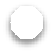 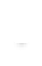 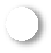 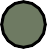 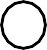 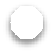 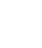 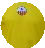 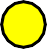 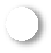 SISTEMA BASE DE DEFENSA  ORGANIZADA ANTE RIVAL EN 1-4-  4-2 EN CARRIL CENTRAL.
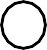 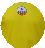 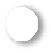 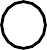 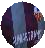 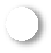 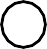 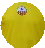 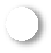 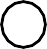 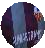 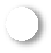 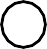 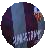 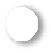 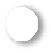 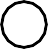 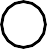 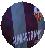 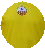 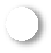 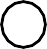 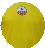 1
3
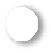 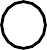 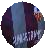 1
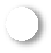 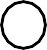 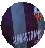 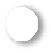 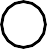 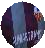 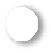 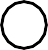 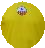 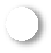 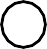 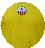 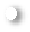 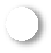 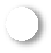 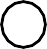 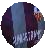 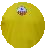 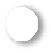 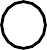 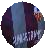 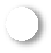 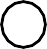 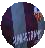 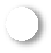 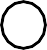 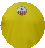 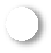 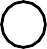 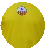 AFOPRO.COM
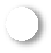 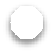 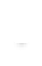 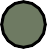 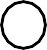 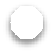 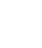 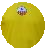 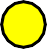 MOVIMIENTOS DEFENSIVOS ANTE  RIVAL EN 1-4-4-2 CON LA  POSESIÓN EN CARRIL LATERAL.
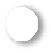 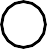 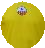 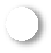 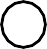 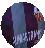 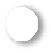 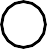 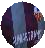 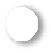 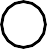 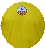 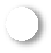 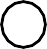 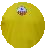 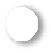 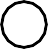 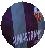 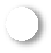 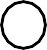 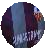 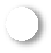 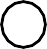 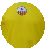 1
3
1
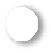 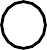 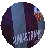 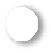 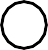 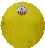 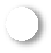 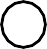 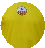 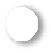 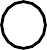 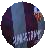 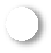 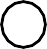 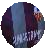 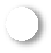 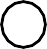 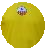 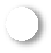 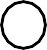 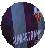 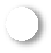 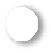 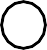 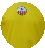 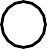 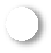 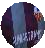 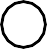 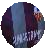 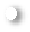 LAT D
INT D
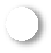 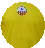 AFOPRO.COM
DEFENSA ORGANIZADA
ANTE 1-3-5-2
AFOPRO.COM
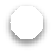 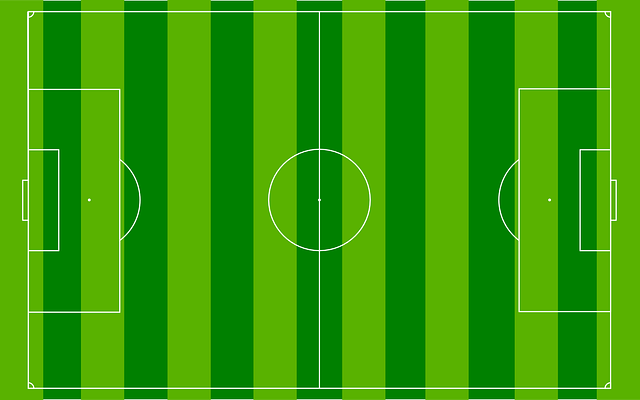 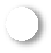 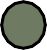 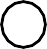 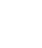 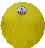 SISTEMA BASE DE DEFENSA  ORGANIZADA ANTE RIVAL EN 1-3-  5-2 EN CARRIL CENTRAL.
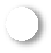 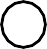 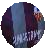 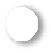 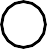 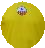 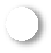 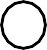 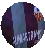 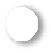 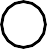 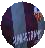 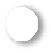 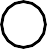 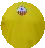 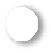 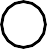 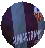 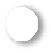 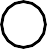 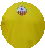 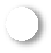 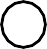 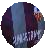 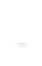 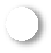 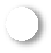 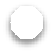 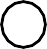 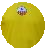 1
3
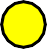 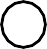 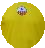 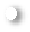 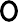 1
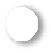 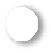 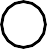 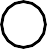 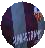 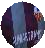 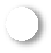 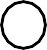 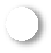 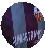 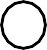 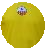 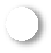 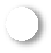 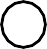 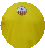 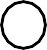 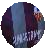 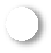 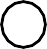 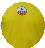 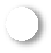 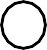 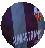 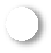 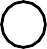 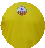 AFOPRO.COM
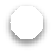 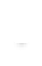 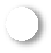 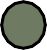 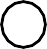 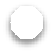 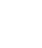 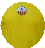 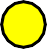 MOVIMIENTOS DEFENSIVOS ANTE  RIVAL EN 1-3-5-2 CON LA  POSESIÓN EN CARRIL LATERAL.
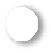 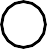 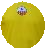 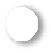 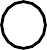 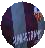 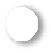 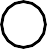 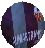 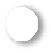 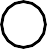 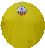 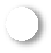 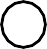 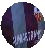 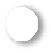 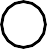 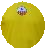 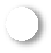 1
3
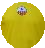 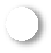 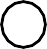 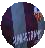 1
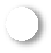 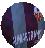 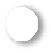 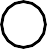 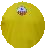 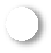 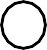 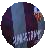 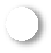 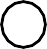 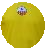 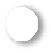 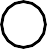 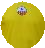 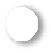 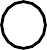 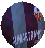 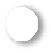 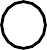 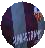 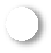 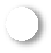 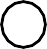 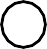 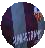 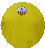 INT D


CEN D

LAT D
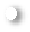 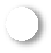 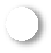 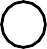 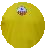 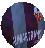 AFOPRO.COM
DEFENSA ORGANIZADA
ANTE 1-4-3-3
AFOPRO.COM
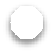 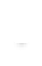 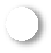 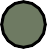 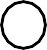 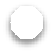 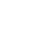 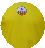 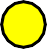 SISTEMA BASE DE DEFENSA  ORGANIZADA ANTE RIVAL EN 1-4-  3-3 EN CARRIL CENTRAL.
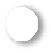 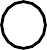 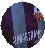 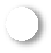 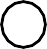 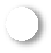 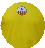 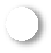 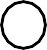 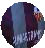 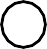 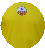 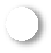 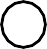 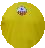 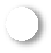 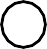 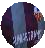 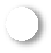 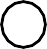 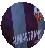 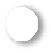 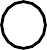 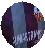 1
3
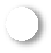 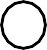 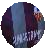 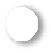 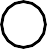 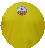 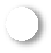 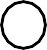 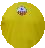 1
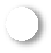 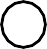 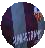 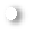 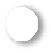 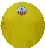 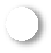 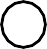 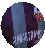 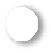 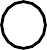 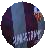 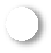 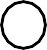 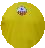 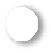 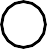 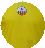 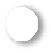 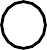 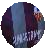 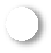 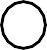 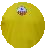 AFOPRO.COM
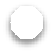 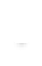 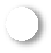 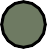 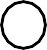 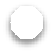 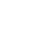 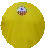 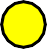 MOVIMIENTOS DEFENSIVOS ANTE  RIVAL EN 1-4-3-3 CON LA  POSESIÓN EN CARRIL LATERAL.
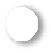 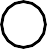 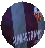 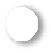 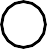 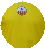 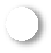 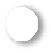 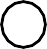 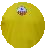 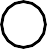 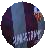 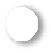 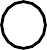 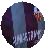 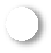 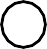 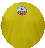 1
3
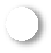 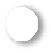 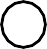 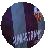 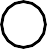 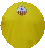 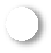 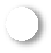 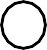 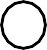 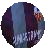 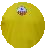 1
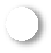 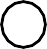 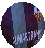 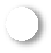 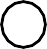 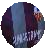 INT D

LAT D

DEL D
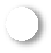 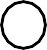 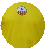 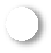 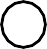 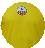 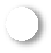 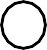 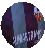 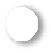 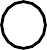 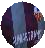 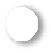 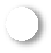 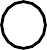 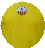 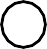 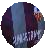 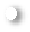 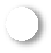 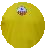 AFOPRO.COM
ATAQUE ORGANIZAD0
AFOPRO.COM
SALIDA DE BALÓN
ANTE PRESIÓN ALTA (HASTA 2  JUGADORES)
AFOPRO.COM
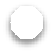 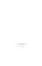 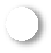 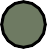 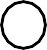 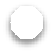 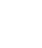 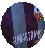 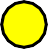 LATERAL ALEJADO A SALIDA SE  MANTIENE EN AMPLITUD PARA  FIJAR A DEFENSOR Y MANTENER  IGUALDAD EN LADO HÁBIL DEL  JUEGO
LAT I
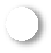 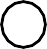 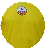 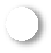 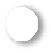 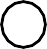 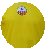 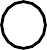 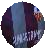 INT I.
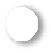 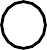 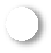 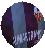 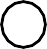 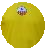 FIJACIÓN DE MARCAS EN EL MEDIO  PARA POSIBILITAR SUPERIORIDAD  EN LATERAL
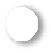 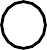 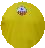 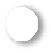 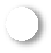 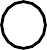 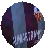 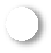 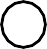 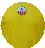 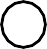 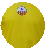 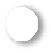 1
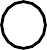 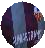 PIV
DELANTEROS JUNTOS Y CAÍDOS A  BANDA PARA PODER GANAR  ENVÍO LARGO EN LA IGUALDAD  NUMÉRICA CREADA ANTE  DEFENSORES
1
3
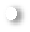 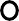 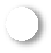 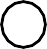 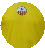 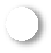 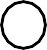 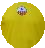 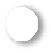 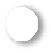 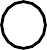 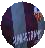 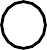 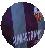 INT D
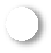 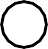 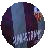 CREACIÓN DE SUPERIORIDAD EN  BANDA EN LADO HÁBIL
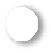 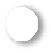 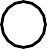 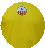 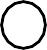 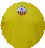 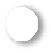 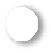 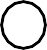 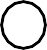 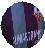 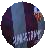 LAT D
DEL D
AFOPRO.COM
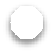 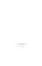 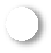 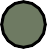 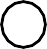 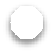 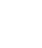 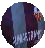 CON SUPERIORIDAD NUMÉRICA  DENTRO, PRIMERA OPCIÓN PASE  INTERIOR.

EN CASO DE MARCAJE FUERTE  INTERIOR, BÚSQUEDA DEL  CENTRAL DEL CARRIL LATERAL.

EN CASO DE PRESIÓN DE EXTREMO  RIVAL, PASE A LATERAL LADO  HÁBIL.
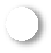 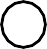 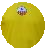 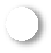 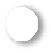 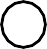 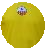 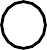 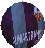 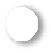 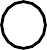 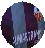 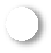 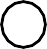 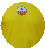 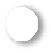 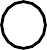 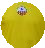 SIN PRESIÓN, CONDUCCIÓN PARA  ATRAER Y LIBERAR A LATERAL DEL  LADO HÁBIL.
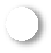 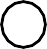 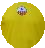 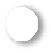 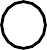 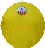 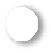 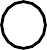 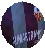 1
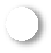 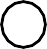 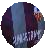 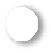 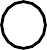 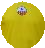 ANTE DEFENSAS MUY ABIERTAS,  BÚSQUEDA DEL PASE LARGO  HACIA DELANTEROS.
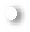 1
3
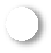 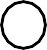 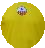 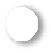 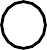 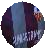 ANTE DEFENSAS MUY ESTRECHAS,  CAMBIO DE ORIENTACIÓN HACIA  LATERAL CONTRARIO.
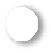 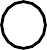 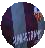 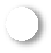 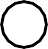 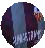 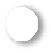 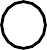 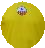 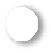 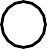 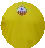 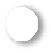 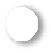 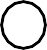 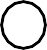 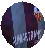 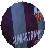 AFOPRO.COM
SALIDA DE BALÓN
ANTE PRESIÓN ALTA (3 O MÁS  JUGADORES)
AFOPRO.COM
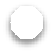 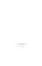 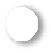 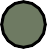 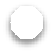 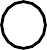 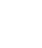 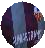 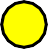 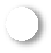 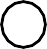 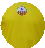 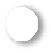 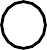 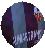 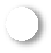 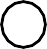 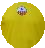 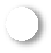 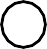 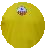 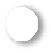 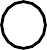 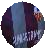 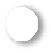 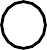 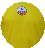 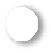 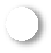 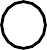 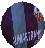 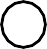 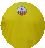 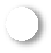 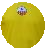 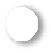 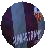 1
1
3
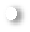 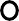 CREAR IGUALDAD NUMÉRICA  ANTE LÍNEA DEFENSIVA RIVAL
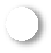 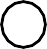 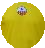 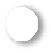 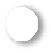 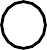 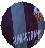 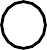 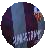 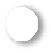 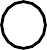 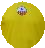 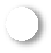 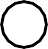 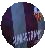 CAÍDA DE INTERIOR CERCANO AL  LADO DONDE SE REALIZARÁ EL  ENVÍO PARA CREAR  SUPERIORIDADES
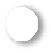 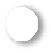 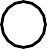 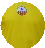 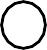 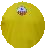 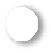 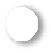 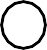 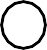 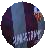 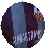 AFOPRO.COM
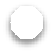 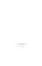 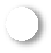 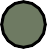 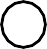 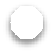 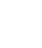 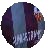 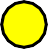 SIN MARCAJE CERCA, ENVÍO  DIRECTO A LATERAL DEL LADO  HÁBIL PARA RECIBIR Y, EN CASO DE  ESPACIO, CONDUCIR PARA BUSCAR  LA PROFUNDIDAD CON  DELANTEROS, O, PROLONGAR  HACIA ELLOS BUSCANDO LA  SEGUNDA ACCIÓN.

EN CASO DE INTERIORES CON  MARCAJE CERCANO, ENVÍO  DIRECTO HACIA DELANTEROS PARA  PROLONGACIÓN Y ATAQUE DEL
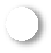 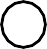 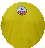 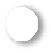 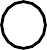 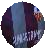 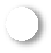 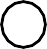 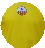 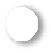 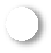 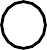 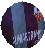 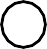 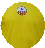 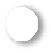 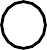 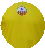 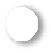 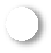 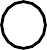 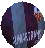 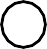 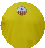 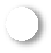 ESPACIO A ESPALDAS DE LÍNEA  DEFENSIVA RIVAL.
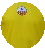 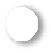 1
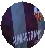 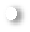 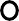 1
3
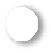 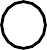 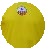 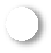 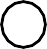 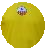 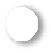 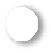 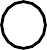 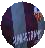 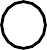 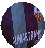 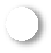 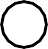 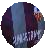 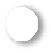 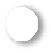 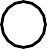 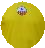 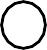 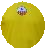 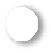 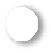 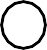 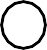 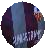 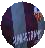 AFOPRO.COM
CONSTRUCCIÓN DEL  JUEGO
AFOPRO.COM
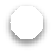 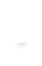 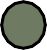 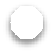 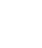 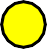 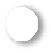 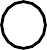 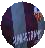 CON AMBOS LATERALES ABIERTOS,  PIVOTE SE COLOCA COMO TERCER  CENTRAL HASTA QUE REPLIEGUEN
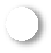 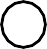 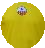 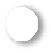 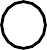 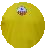 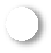 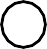 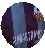 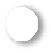 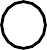 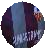 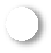 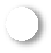 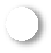 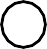 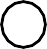 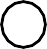 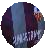 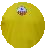 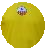 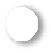 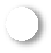 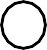 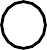 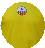 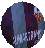 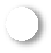 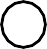 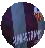 1
3
1
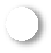 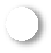 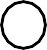 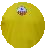 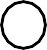 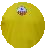 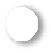 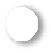 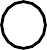 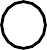 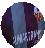 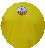 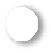 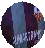 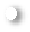 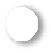 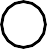 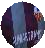 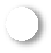 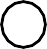 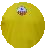 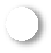 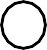 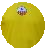 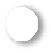 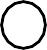 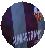 AFOPRO.COM
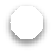 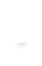 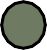 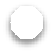 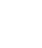 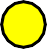 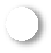 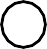 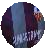 AMPLITUD TODAL DE LATERALES,  BUSCANDO LA SUPERIORIDAD CON  LA LÍNEA DEFENSIVA RIVAL Y EL  2x1 CON LATERALES
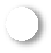 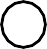 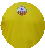 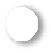 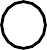 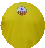 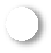 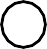 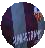 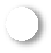 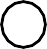 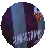 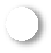 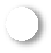 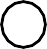 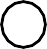 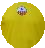 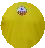 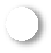 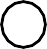 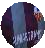 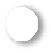 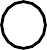 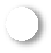 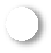 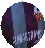 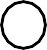 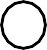 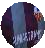 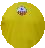 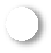 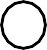 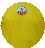 1
3
1
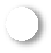 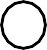 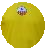 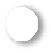 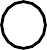 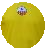 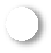 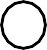 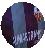 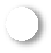 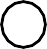 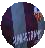 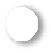 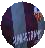 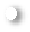 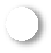 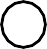 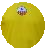 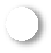 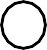 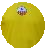 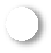 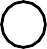 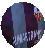 AFOPRO.COM
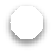 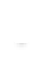 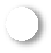 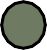 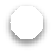 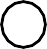 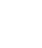 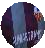 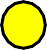 APARECER ENTRE LÍNEAS.  PRIORIDAD ENCONTRAR AL MÁS  ALEJADO (DELANTEROS).
MOVILIDAD DE INTERIORES PARA  CREAR ESPACIOS QUE PUEDAN  ATACAR DELANTEROS.
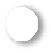 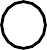 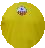 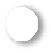 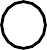 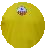 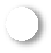 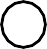 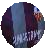 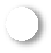 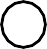 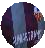 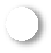 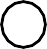 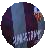 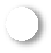 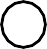 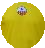 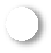 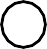 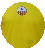 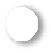 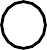 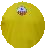 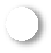 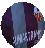 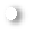 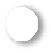 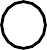 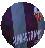 1
3
1
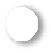 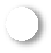 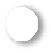 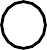 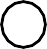 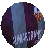 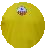 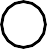 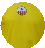 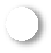 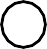 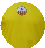 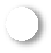 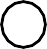 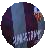 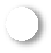 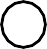 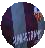 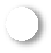 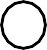 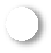 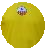 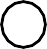 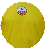 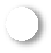 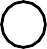 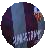 AFOPRO.COM
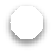 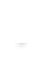 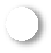 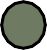 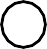 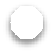 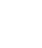 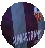 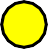 JUEGO DE CARA RÁPIDO PARA  ASEGURAR LA POSESIÓN TRAS  SUPERAR LÍNEA DE PRESIÓN. SIN  MARCAJE, GIRAR Y BUSCAR  DISPARO O PASE EN  PROFUNDIDAD.
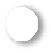 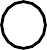 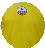 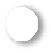 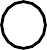 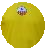 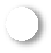 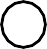 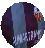 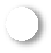 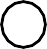 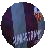 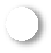 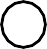 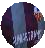 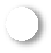 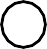 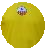 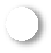 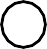 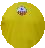 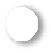 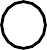 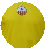 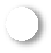 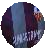 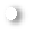 1
3
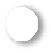 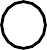 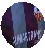 1
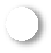 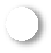 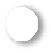 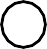 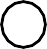 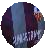 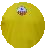 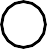 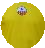 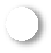 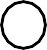 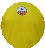 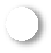 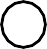 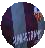 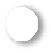 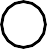 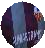 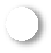 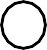 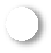 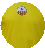 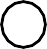 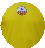 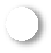 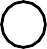 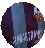 AFOPRO.COM
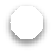 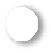 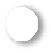 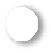 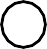 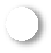 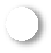 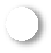 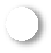 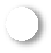 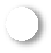 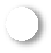 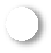 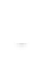 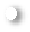 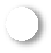 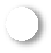 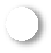 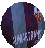 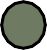 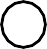 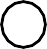 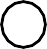 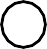 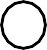 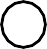 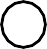 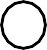 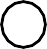 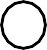 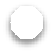 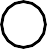 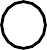 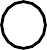 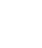 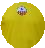 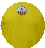 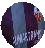 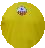 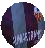 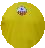 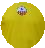 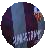 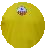 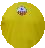 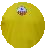 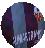 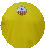 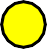 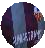 MANTENER SIEMPRE LOS TRES  CARRILES OCUPADOS. PRIORIZAR  LA DECISIÓN DEL POSEEDOR. SI  POSEEDOR ENTRA DE DENTRO A  FUERA O FUERA A DENTRO,  CERCANOS REALIZAN LA PERMUTA  POSICIONAL.

POSIBILIDAD DE INTERCAMBIO DE  LÍNEA EN CASO DE CAÍDA EN  PROFUNDIDAD DE JUGADOR DE  LÍNEA POSTERIOR.
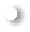 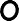 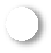 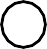 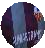 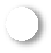 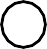 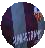 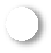 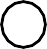 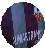 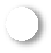 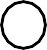 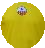 1
3
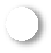 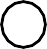 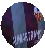 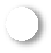 AFOPRO.COM
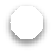 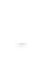 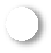 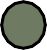 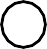 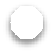 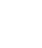 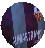 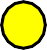 SI NO HAY POSIBILIDAD DE LÍNEA  DE PASE CERCANO, BÚSQUEDA DEL  JUEGO DIRECTO (SIEMPRE QUE  HAYA SUPERIORIDAD O IGUALDAD  Y ESPACIO TRAS LÍNEA DEFENSIVA).
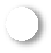 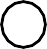 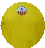 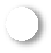 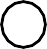 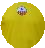 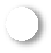 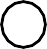 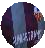 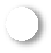 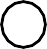 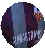 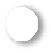 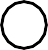 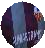 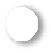 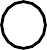 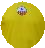 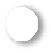 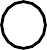 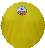 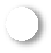 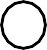 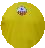 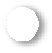 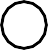 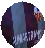 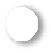 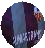 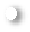 1
3
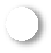 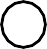 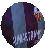 1
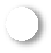 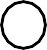 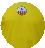 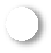 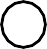 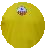 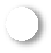 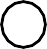 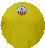 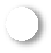 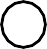 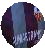 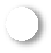 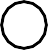 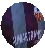 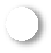 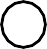 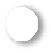 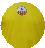 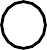 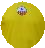 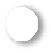 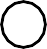 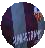 AFOPRO.COM
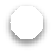 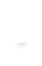 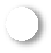 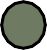 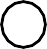 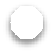 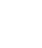 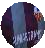 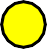 MANTENER LA VIGILANCIA DE  CENTRALES A REFERENCIAS EN  ATAQUE DEL RIVAL.
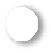 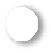 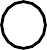 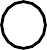 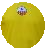 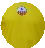 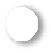 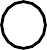 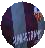 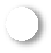 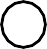 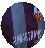 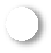 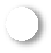 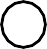 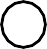 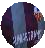 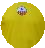 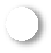 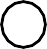 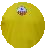 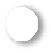 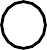 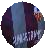 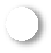 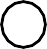 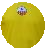 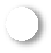 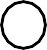 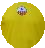 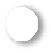 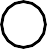 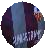 1
3
1
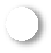 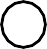 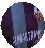 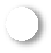 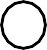 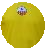 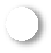 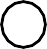 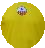 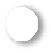 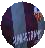 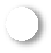 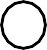 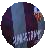 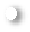 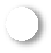 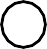 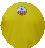 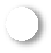 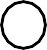 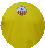 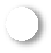 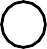 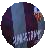 AFOPRO.COM
TRANSICIÓN DEFENSIVA
AFOPRO.COM
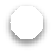 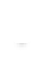 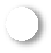 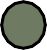 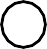 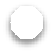 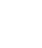 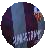 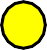 PRESIÓN INTENSA CON CIERRE DE  LÍNEA DE PASE DE JUGADORES  CERCANOS PARA EVITAR EL JUEGO  DIRECTO O VERTICAL DEL RIVAL.
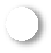 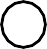 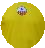 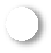 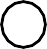 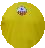 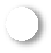 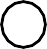 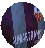 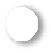 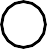 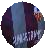 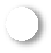 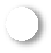 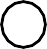 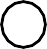 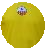 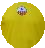 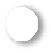 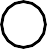 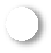 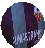 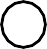 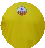 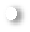 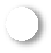 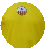 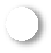 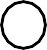 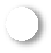 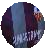 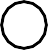 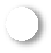 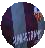 1
1
3
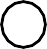 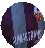 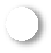 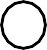 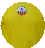 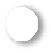 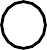 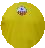 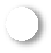 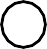 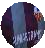 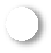 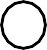 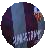 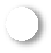 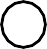 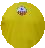 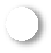 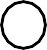 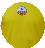 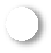 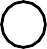 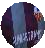 AFOPRO.COM
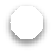 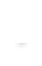 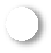 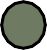 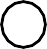 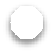 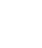 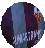 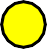 REPLIEGUE DE ALEJADOS. ESPECIAL  IMPORTANCIA AL CIERRE DE LOS  LATERALES. EL LATERAL DEL LADO  HÁBIL CIERRE INTERIOR, EL  ALEJADO A LA ZONA DE  INFLUENCIA DEL JUEGO, A  POSICIÓN DE LATERAL NATURAL
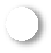 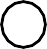 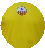 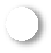 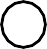 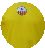 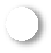 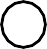 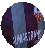 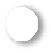 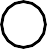 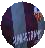 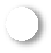 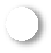 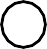 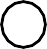 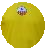 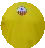 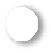 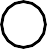 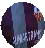 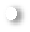 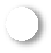 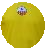 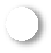 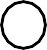 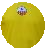 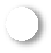 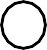 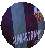 1
3
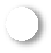 1
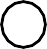 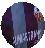 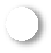 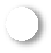 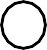 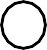 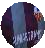 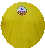 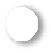 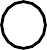 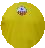 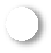 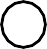 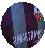 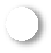 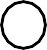 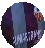 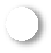 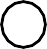 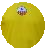 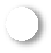 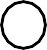 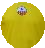 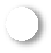 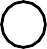 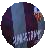 AFOPRO.COM
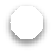 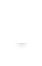 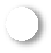 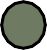 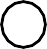 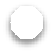 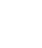 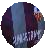 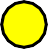 LÍNEA DEFENSIVA DEBE  MANTENER LA VIGILANCIA DE LAS  REFERENCIAS EN ATAQUE DEL  RIVAL.
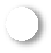 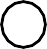 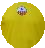 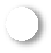 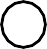 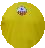 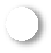 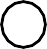 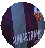 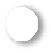 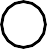 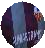 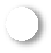 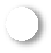 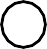 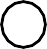 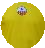 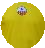 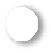 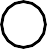 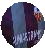 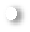 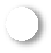 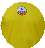 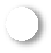 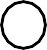 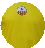 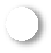 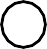 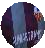 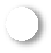 1
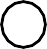 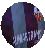 1
3
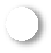 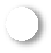 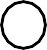 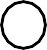 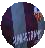 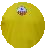 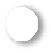 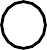 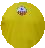 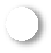 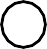 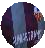 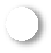 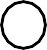 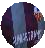 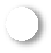 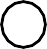 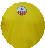 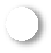 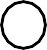 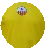 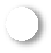 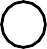 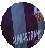 AFOPRO.COM
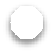 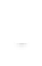 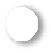 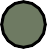 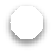 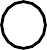 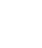 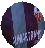 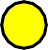 REPLIEGUE DE MANERA ESTRECHA  EN CASO DE IGUALDAD O  INFERIORIDAD NUMÉRICA EN  ZONAS AVANZADAS.
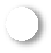 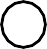 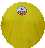 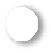 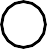 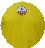 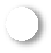 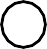 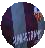 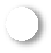 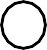 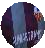 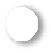 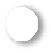 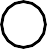 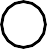 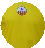 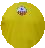 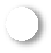 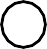 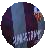 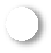 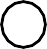 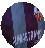 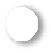 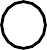 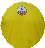 1
3
1
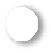 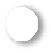 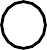 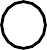 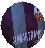 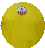 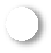 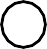 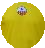 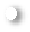 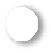 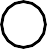 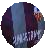 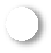 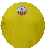 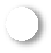 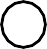 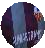 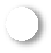 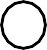 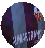 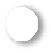 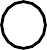 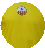 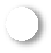 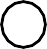 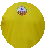 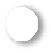 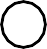 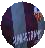 AFOPRO.COM
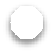 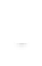 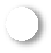 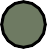 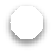 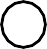 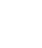 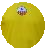 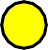 REPLIEGUE DE MANERA ESTRECHA  Y SALTO DE CERCANO A POSEEDOR  RIVAL EN CASO DE SUPERIORIDAD  NUMÉRICA PROPIA EN ZONAS  AVANZADAS.
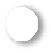 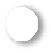 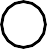 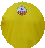 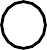 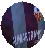 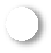 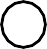 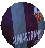 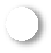 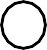 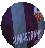 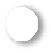 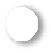 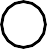 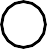 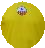 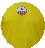 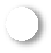 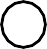 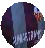 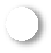 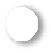 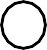 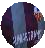 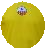 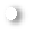 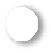 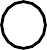 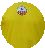 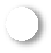 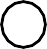 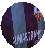 1
3
1
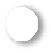 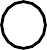 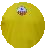 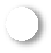 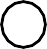 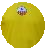 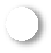 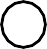 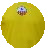 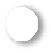 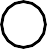 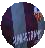 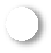 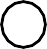 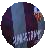 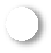 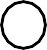 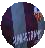 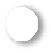 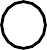 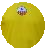 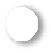 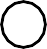 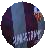 AFOPRO.COM
TRANSICIÓN OFENSIVA
AFOPRO.COM
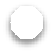 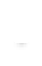 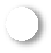 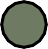 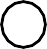 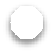 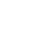 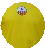 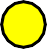 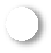 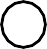 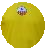 VERTICALIDAD TRAS RECUPERAR  SIN PRESIÓN (CONDUCCIÓN O  PASE LARGO).
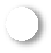 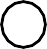 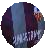 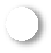 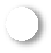 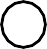 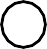 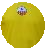 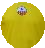 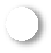 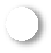 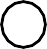 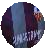 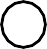 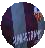 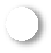 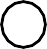 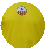 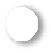 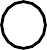 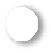 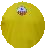 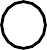 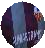 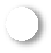 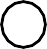 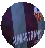 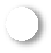 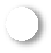 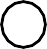 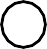 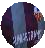 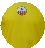 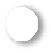 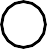 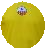 1
3
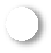 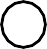 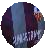 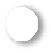 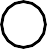 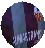 1
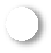 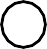 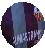 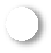 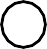 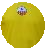 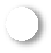 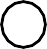 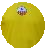 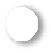 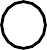 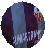 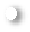 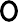 AFOPRO.COM
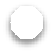 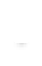 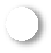 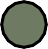 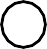 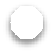 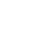 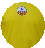 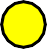 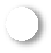 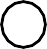 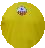 ASEGURAR POSESIÓN CON  JUGADOR CERCANO EN CASO DE  PÉRDIDA CON PRESIÓN RIVAL.

BÚSQUEDA RÁPIDA DE LA  VERTICALIDAD TRAS ASEGURAR  ESA POSESIÓN.
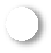 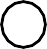 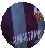 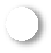 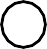 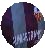 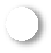 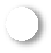 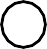 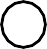 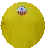 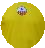 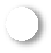 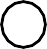 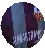 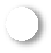 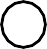 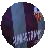 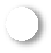 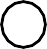 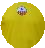 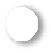 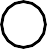 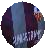 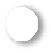 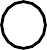 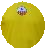 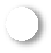 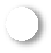 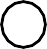 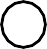 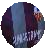 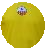 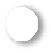 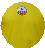 1
3
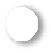 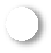 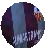 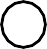 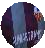 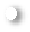 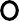 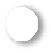 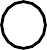 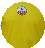 1
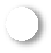 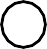 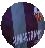 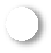 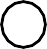 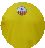 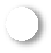 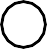 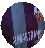 AFOPRO.COM
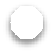 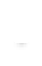 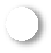 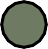 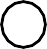 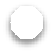 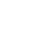 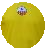 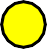 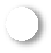 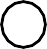 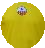 ALEJADOS ATACAN ESPACIOS  (DESMARQUE EN APOYO O  RUPTURA).
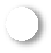 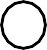 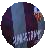 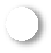 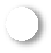 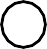 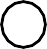 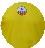 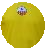 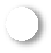 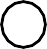 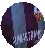 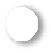 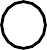 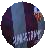 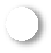 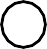 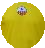 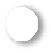 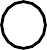 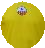 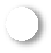 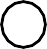 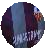 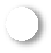 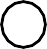 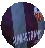 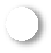 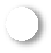 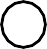 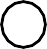 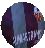 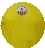 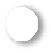 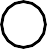 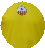 1
3
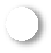 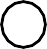 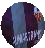 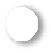 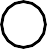 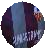 1
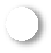 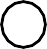 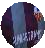 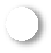 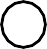 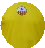 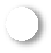 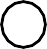 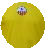 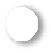 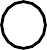 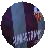 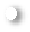 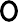 AFOPRO.COM
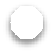 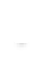 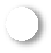 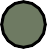 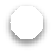 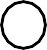 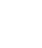 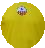 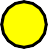 EN ZONAS AVANZADAS Y CARRIL  CENTRAL, EL POSEEDOR CONDUCE  PARA FIJAR Y JUGADORES DE  CARRILES LATERALES DAN  AMPLITUD.

POSEEDOR FINALIZA EN CASO DE  QUE DEFENSA RIVAL NO CIERRE, O  JUGARÁ A BANDA EN CASO DE  BUEN CIERRE RIVAL.
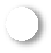 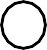 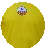 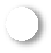 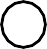 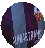 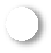 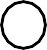 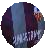 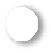 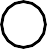 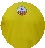 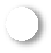 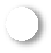 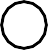 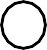 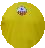 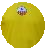 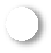 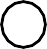 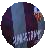 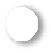 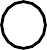 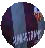 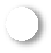 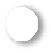 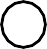 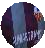 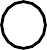 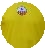 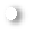 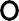 1
3
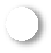 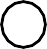 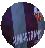 1
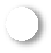 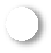 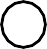 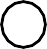 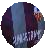 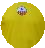 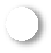 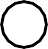 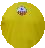 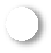 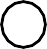 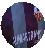 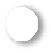 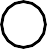 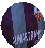 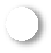 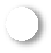 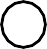 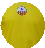 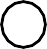 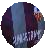 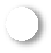 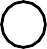 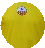 AFOPRO.COM
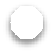 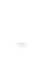 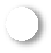 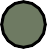 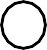 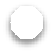 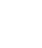 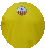 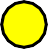 EN ZONAS AVANZADAS CON  BALÓN EN CARRIL LATERAL,  INTERCAMBIO POSICIONAL DE  FUERA-DENTRO O DENTRO-FUERA.
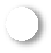 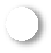 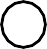 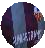 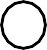 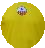 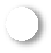 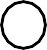 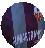 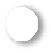 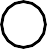 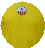 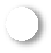 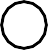 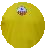 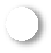 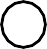 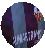 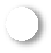 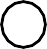 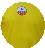 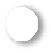 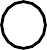 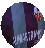 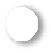 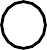 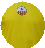 1
3
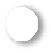 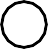 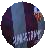 1
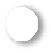 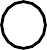 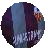 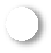 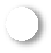 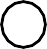 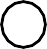 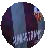 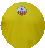 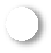 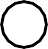 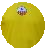 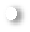 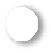 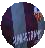 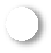 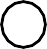 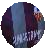 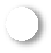 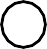 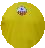 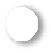 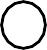 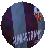 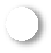 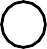 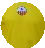 AFOPRO.COM
ACCIONES A BALÓN  PARADO
OFENSIVAS
AFOPRO.COM
SAQUES DE ESQUINA  OFENSIVOS
AFOPRO.COM
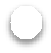 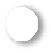 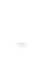 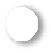 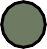 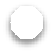 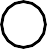 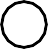 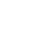 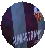 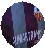 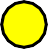 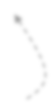 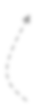 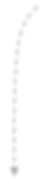 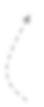 SAQUE DE ESQUINA 1
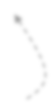 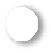 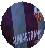 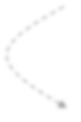 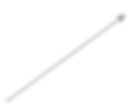 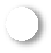 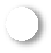 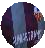 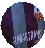 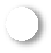 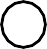 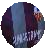 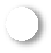 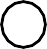 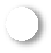 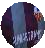 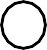 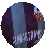 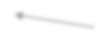 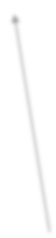 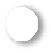 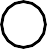 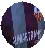 1
3
1
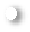 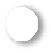 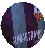 AFOPRO.COM
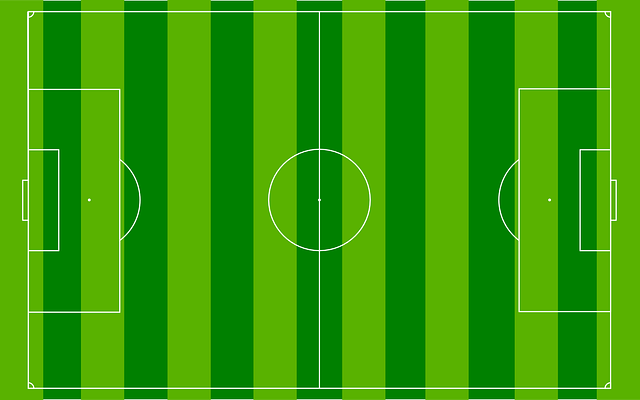 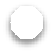 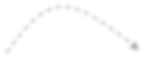 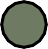 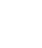 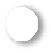 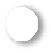 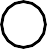 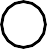 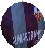 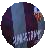 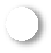 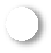 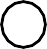 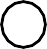 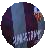 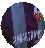 SAQUE DE ESQUINA 2
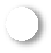 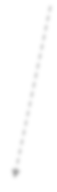 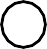 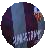 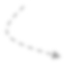 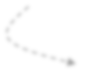 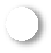 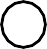 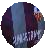 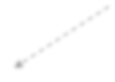 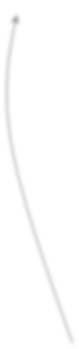 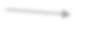 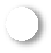 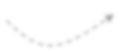 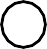 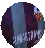 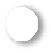 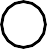 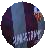 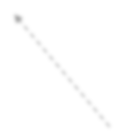 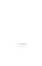 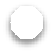 1
3
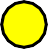 1
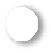 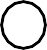 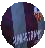 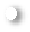 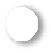 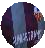 AFOPRO.COM
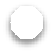 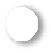 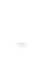 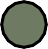 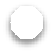 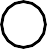 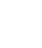 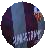 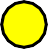 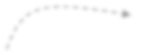 SAQUE DE ESQUINA 3
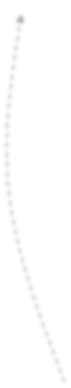 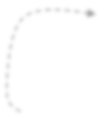 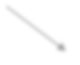 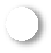 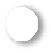 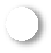 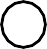 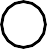 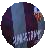 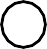 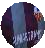 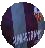 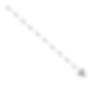 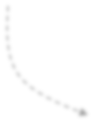 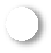 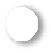 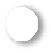 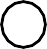 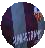 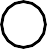 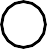 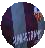 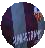 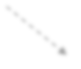 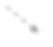 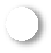 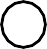 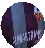 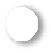 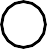 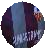 1
3
1
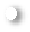 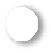 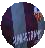 AFOPRO.COM
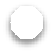 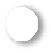 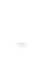 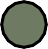 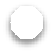 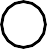 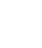 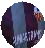 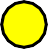 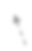 SAQUE DE ESQUINA 4
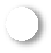 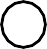 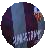 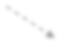 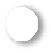 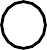 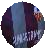 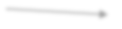 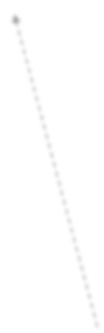 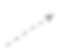 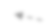 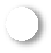 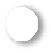 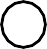 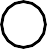 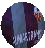 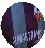 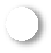 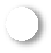 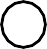 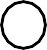 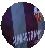 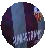 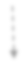 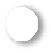 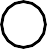 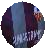 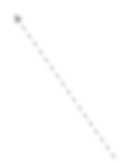 1
3
1
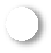 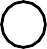 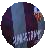 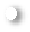 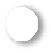 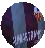 AFOPRO.COM
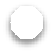 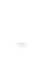 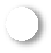 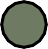 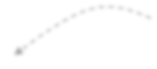 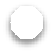 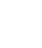 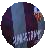 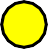 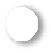 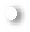 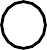 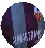 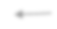 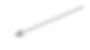 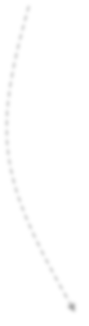 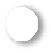 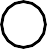 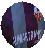 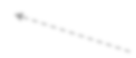 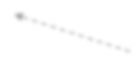 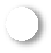 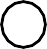 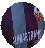 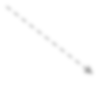 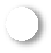 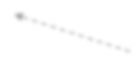 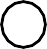 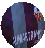 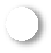 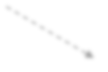 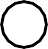 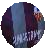 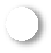 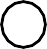 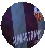 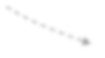 1
3
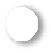 1
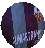 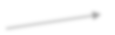 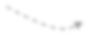 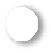 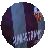 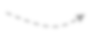 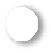 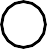 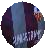 SAQUE DE ESQUINA 5
AFOPRO.COM
FALTAS LATERALES  OFENSIVAS
AFOPRO.COM
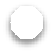 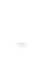 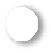 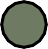 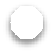 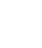 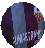 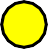 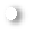 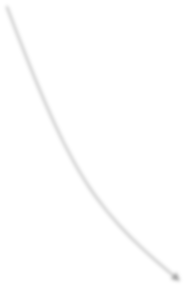 FALTA LATERAL 1
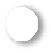 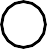 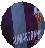 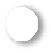 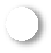 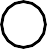 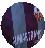 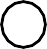 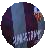 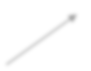 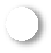 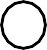 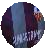 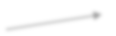 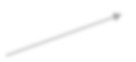 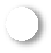 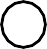 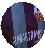 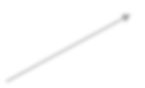 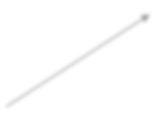 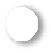 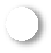 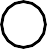 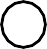 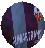 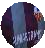 1
3
1
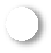 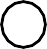 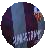 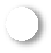 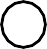 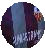 AFOPRO.COM
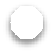 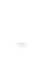 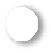 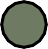 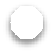 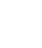 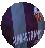 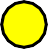 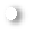 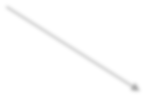 FALTA LATERAL 2
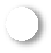 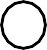 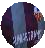 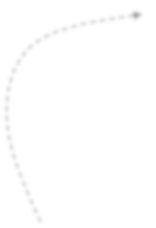 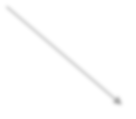 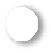 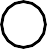 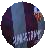 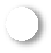 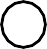 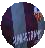 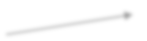 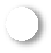 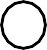 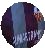 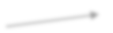 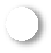 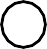 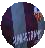 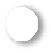 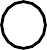 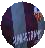 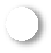 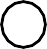 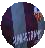 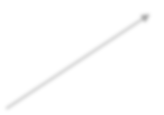 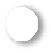 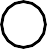 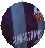 1
3
1
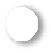 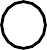 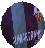 AFOPRO.COM
FALTAS ESCORADAS  OFENSIVAS
AFOPRO.COM
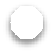 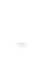 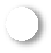 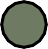 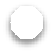 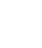 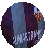 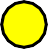 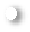 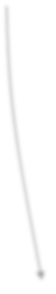 FALTA ESCORADA 1
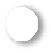 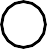 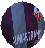 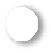 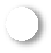 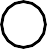 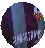 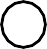 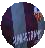 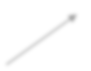 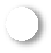 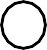 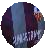 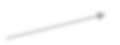 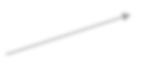 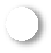 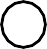 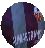 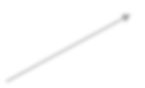 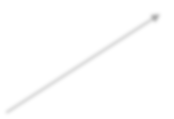 1
3
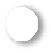 1
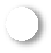 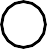 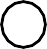 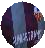 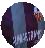 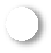 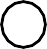 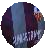 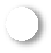 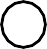 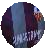 AFOPRO.COM
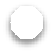 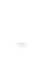 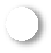 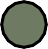 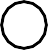 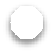 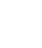 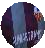 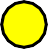 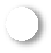 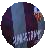 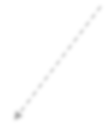 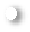 FALTA ESCORADA 2
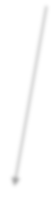 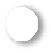 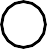 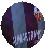 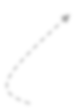 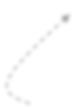 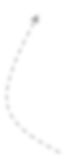 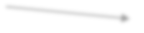 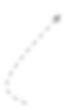 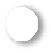 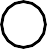 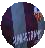 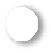 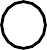 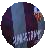 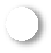 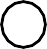 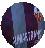 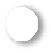 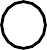 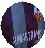 1
3
1
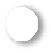 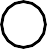 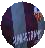 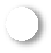 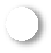 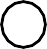 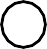 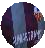 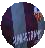 AFOPRO.COM
FALTAS FRONTALES  OFENSIVAS
AFOPRO.COM
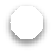 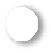 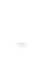 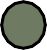 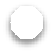 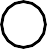 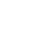 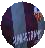 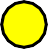 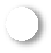 FALTA FRONTAL
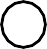 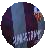 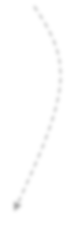 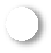 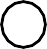 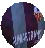 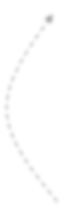 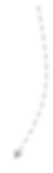 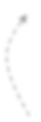 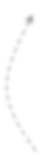 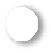 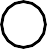 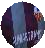 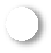 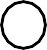 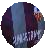 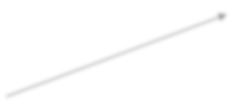 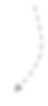 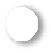 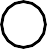 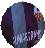 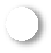 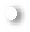 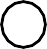 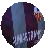 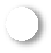 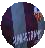 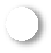 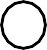 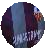 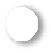 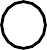 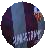 1
1
3
AFOPRO.COM
SAQUE DE BANDA  OFENSIVO
AFOPRO.COM
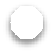 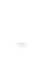 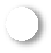 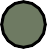 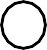 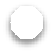 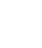 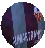 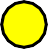 SAQUE DE BANDA
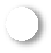 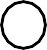 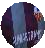 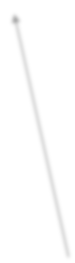 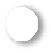 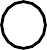 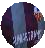 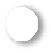 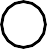 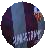 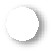 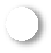 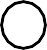 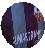 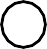 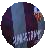 1
3
1
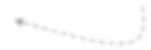 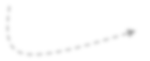 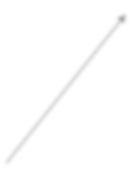 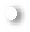 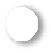 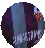 AFOPRO.COM
SAQUE DE INICIO
AFOPRO.COM
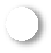 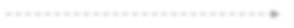 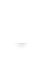 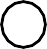 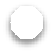 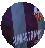 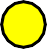 SAQUE DE INICIO
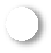 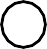 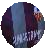 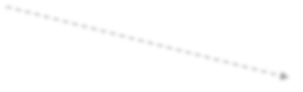 LAT I
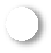 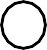 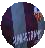 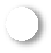 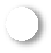 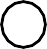 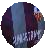 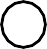 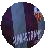 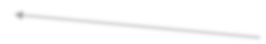 INT I
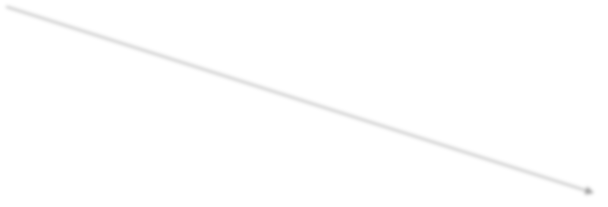 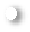 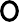 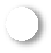 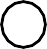 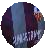 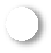 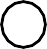 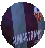 PIV
CEN I
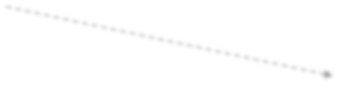 DEL I
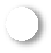 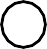 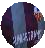 1
3
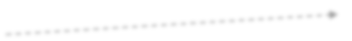 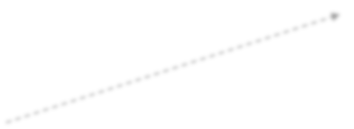 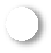 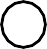 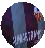 DEL C
CEN D
INT D
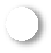 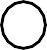 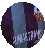 DEL D
LAT D
AFOPRO.COM
ACCIONES A BALÓN  PARADO
DEFENSIVAS
AFOPRO.COM
SAQUES DE ESQUINA  DEFENSIVOS
AFOPRO.COM
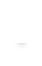 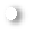 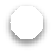 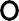 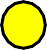 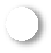 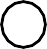 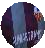 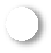 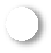 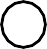 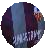 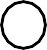 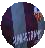 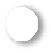 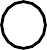 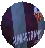 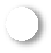 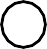 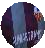 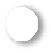 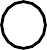 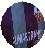 MARCAJE INDIVIDUAL – RIVALES  MÁS ALTOS
1
3
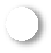 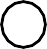 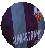 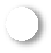 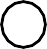 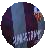 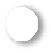 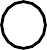 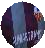 MARCAJE ZONAL
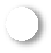 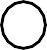 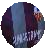 AFOPRO.COM
FALTAS LATERALES/ESCORADAS  DEFENSIVAS
AFOPRO.COM
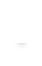 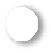 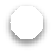 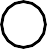 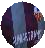 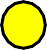 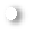 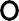 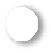 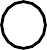 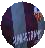 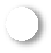 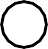 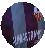 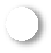 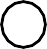 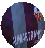 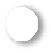 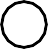 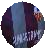 1
3
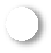 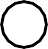 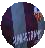 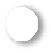 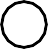 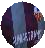 MARCAJE INDIVIDUAL
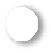 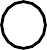 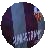 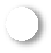 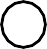 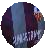 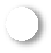 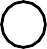 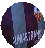 AFOPRO.COM
PLANIFICACIÓN PRETEMPORADA
EQUIPO
TEMPORADA 22/23
AFOPRO.COM
PERIODIZACIÓN DE  CONTENIDOS
AFOPRO.COM
AFOPRO.COM
AFOPRO.COM
SEM 1: CÓRNER DEF/OFE
SEM 2: FALTA FRONTAL/S. BANDA  SEM 3: FALTAS LAT./ESC.
SEM 4: FALTAS ALEJADAS
AFOPRO.COM
METODOLOGÍA DE  ENTRENAMIENTO  TEMPORADA
AFOPRO.COM
AFOPRO.COM
ESCUELA ONLINE PARA ENTRENADORES
AFOPRO.COM